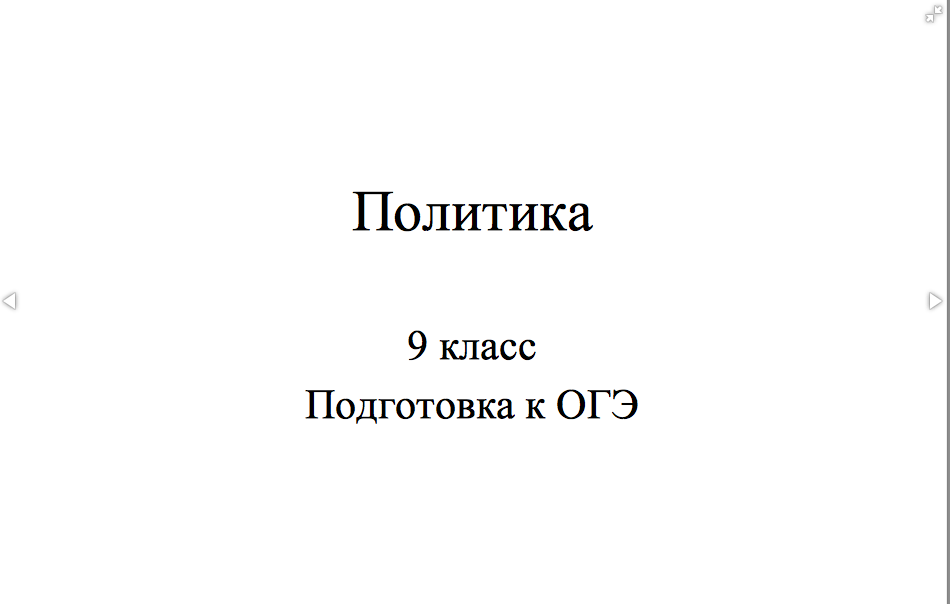 Классический фотоальбом
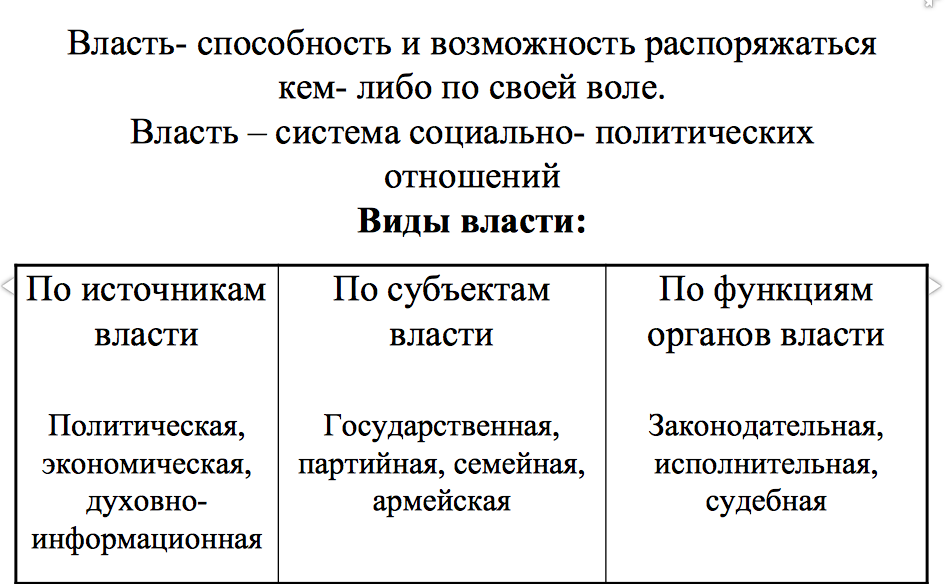 Подробный рассказ о системе разделения властей содержится в презентации в занятии № 19 в курсе « Подготовка к ОГЭ по обществознанию».
ииммпиимчментим
25
более